CFS for Secondary Schools
An overview of the process
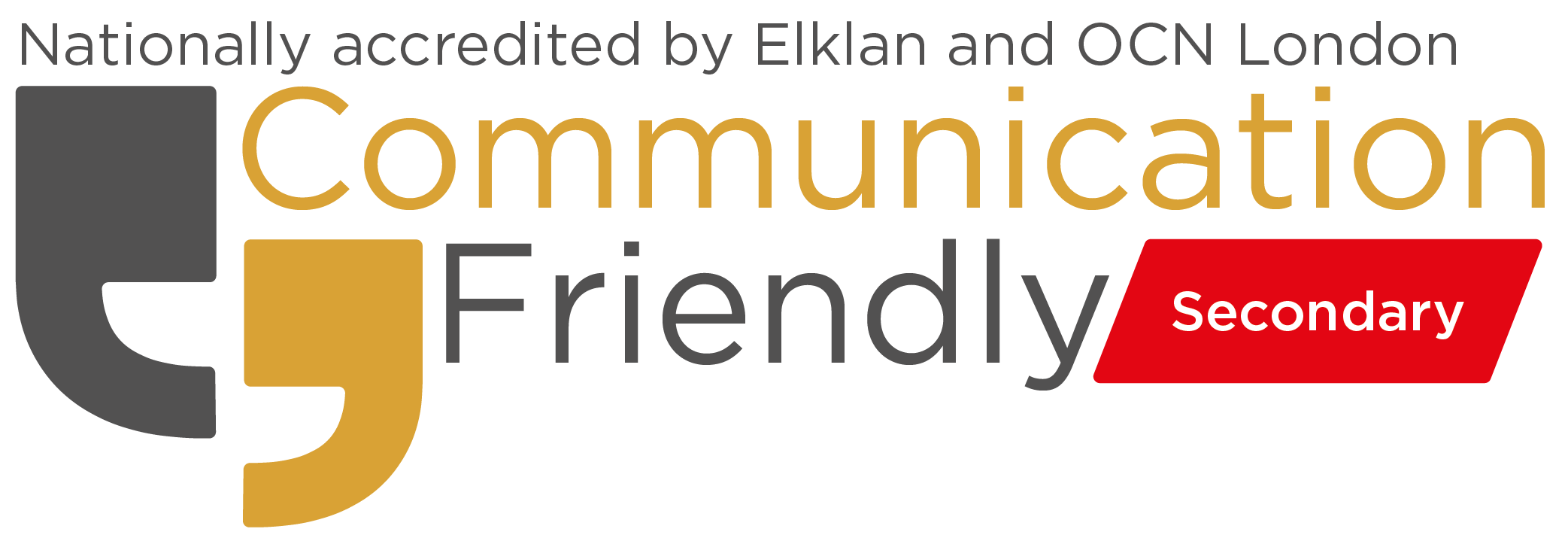 1
CFSe secondary school model
2
Structure of the programme
1:20 staff in the school need to have completed Speech & Language Support for 11-16s’. The TA’s complete a level 3 Learning Log
The level 4 qualification does not involve attending another course
Level 4 learners cascade a 5 x 1 hour session course (Communication Counts) to all staff in their school
They are mentored by an Elklan tutor throughout the delivery of Communication Counts to the staff team.
3
To complete the CFSe training programme you need……
CFS manual – this contains all the notes and DVD clips you need to deliver the Communication Counts sessions
CFS resource pack to support delivery
Theses can be ordered from Elklan
4
Level 4 staff
There MUST be 1:20 teachers trained at level 4. Where there are less than 20 staff there must be a minimum of 2 teachers trained.
It is good for staff to come from different faculties in the school to enable good practise to be disseminated across Departments. 
An HLTA may be approved as an LCP under exceptional circumstances and with the approval of Elklan.
5
Additional information
Settings who have staff trained in the past three years in the relevant Elklan course at Level 3 can be counted in the numbers trained at Stage 1
Staff who trained more than three years ago will complete a skills and knowledge questionnaire to determine if additional training is required.
6
Level 4 qualification
You will complete a Learning Log at level 4 detailing how you facilitated embedding of the principles throughout the school
Tutor support is provided through four seminars and marking your submissions.
7
Level 4 seminars
Seminar 1
The tutor will talk through the setting evidence and level 4 portfolio requirements
The tutor will discuss the content of sessions 1 & 2 for all courses being delivered
A date will be set for the next seminar.
8
Level 4 seminars
Seminar 2
You will have completed the relevant portfolio work and this will have been marked
Feedback to the tutor and other LCP’s regarding how sessions 1 & 2 have been received and provide evidence of impact
The tutor will discuss the content of sessions 3 and 4 for all courses being delivered
A date will be set for the next seminar.
9
Level 4 seminars
Seminar 3
You will have completed the relevant portfolio work and this will have been marked
Feedback to the tutor and other LCPs regarding how sessions 3 & 4 have been received and provide evidence of impact
The tutor will discuss the content of session 5 for all courses being delivered
A date will be set for the next seminar.
10
Level 4 seminars
Seminar 4
You will have completed the relevant portfolio work and this will have been marked
Feedback to the tutor and other LCPs regarding how session 5 has been received and provide evidence of impact
The tutor will discuss the content of the audit and the visits will be planned and dates set. This may be completed by a partner school or the Elklan tutor.
11
Communication CountsCourse content
5 x 1 hour sessions:
What is communication? 
Developing interaction
Developing understanding through visual supports
Extending vocabulary 
Thinking about questions- the ‘Blank’ language scheme
CFSe -Benefits
CFSe -Benefits
How much does it cost?
It depends on whether you already employ an Elklan tutor who can take you through the training or if you buy the tutoring from Elklan directly
Prices will vary depending on individual school profiles. Please contact michelle@elklan.co.uk for an up to date price.
15
Renewals
CFSe is valid for 3 years
A renewals policy is available on the CFSe tracker
This is light touch but robust
Elklan can provide a tutor to take schools through the process.
16
What do I do now?
17
Any questions?
Visit the website www.elklan.co.uk 
If you still have queries then email Liz, Clare or Katie:
liz@elklan.co.uk
clare@elklan.co.uk
katie@elklan.co.uk
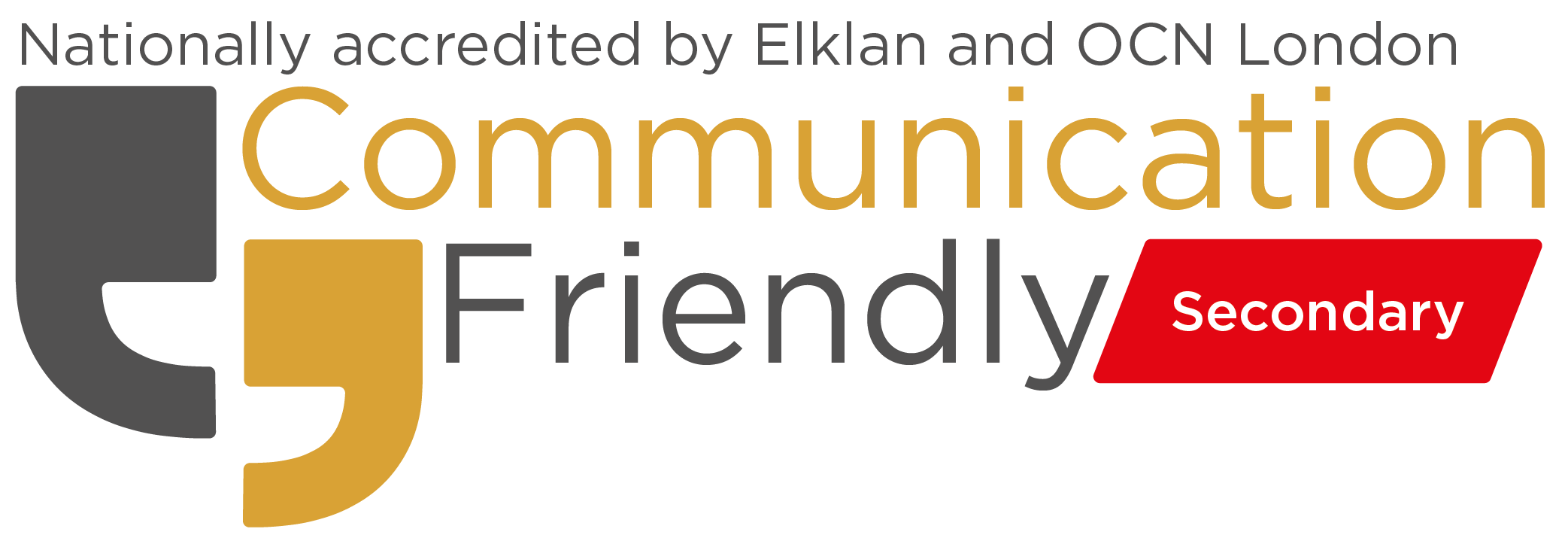 18